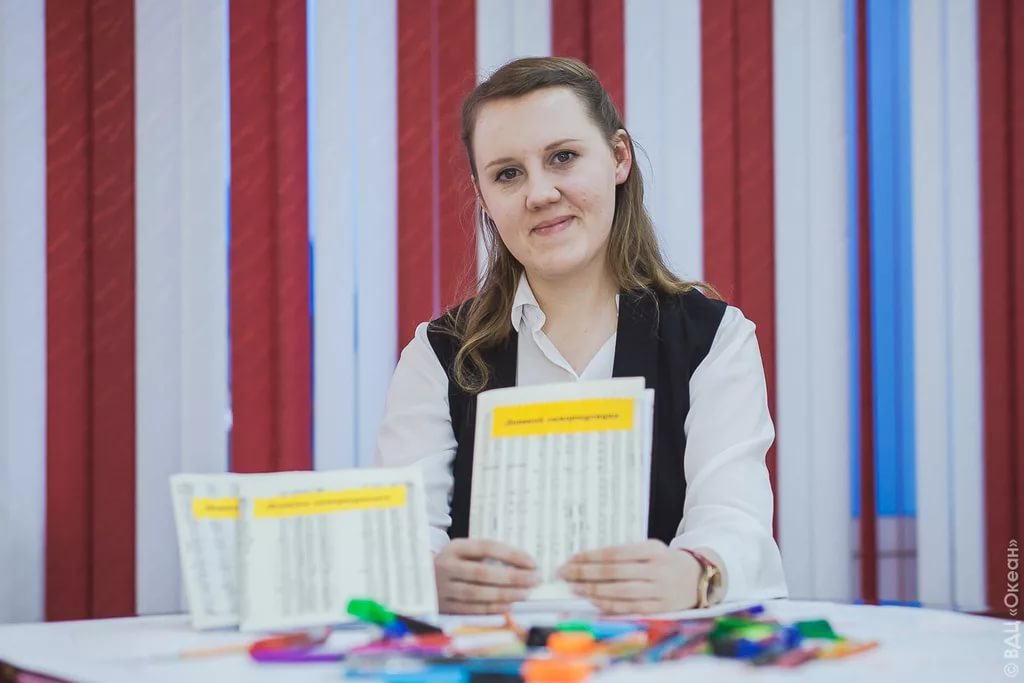 РЕГИОНАЛЬНЫЙ КОНКУРС
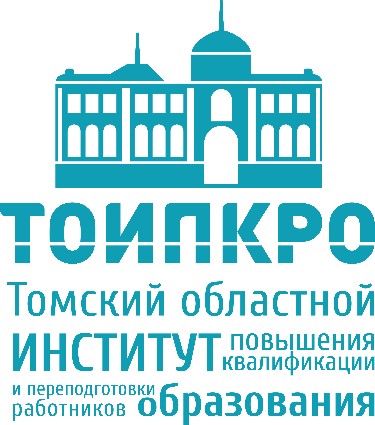 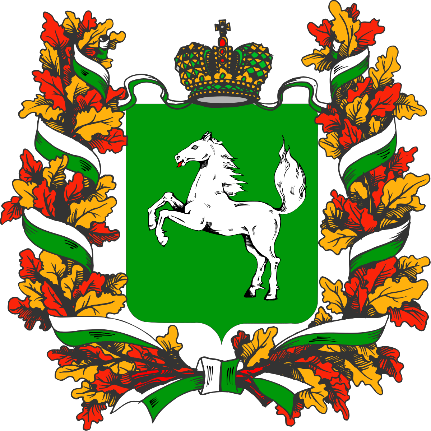 «МЕТОДИСТ ГОДА»
[Speaker Notes: © Copyright Showeet.com – Creative & Free PowerPoint Templates]
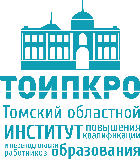 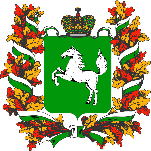 Учредитель и оператор конкурса
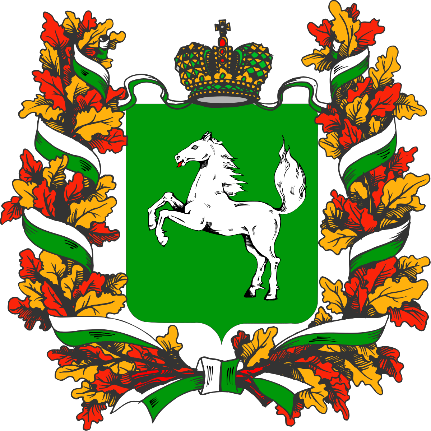 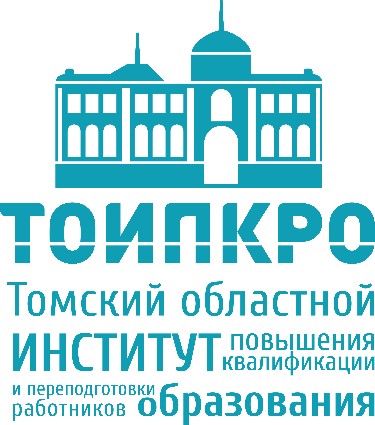 Учредитель
Оператор
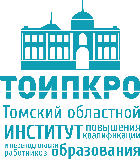 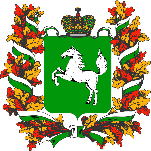 Цели и задачи конкурса
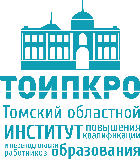 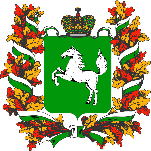 Участники конкурса
К участию в Конкурсе приглашаются педагогические работники образовательных организаций общего образования и дополнительного образования детей (муниципальные образовательные организации, государственные образовательные организации, в отношении которых Департамент общего образования Томской области осуществляет функции и полномочия Учредителя), негосударственных образовательных организаций.
Участники Конкурса должны иметь стаж педагогической работы не менее трех лет. Основным местом работы участников Конкурса должна являться образовательная организация, расположенная на территории Томской области 
Победители и лауреаты Конкурса «Методист года» имеют право на повторное участие не ранее чем через два года (2017 г. и ранее).
На Конкурс делегируются не более 2 кандидатур от одной образовательной организации
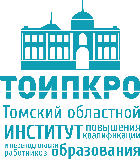 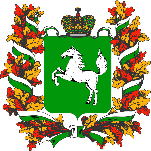 ЭТАПЫ КОНКУРСА
3
Заочный этап включает два конкурсных задания: «Методическое портфолио» 
«Я – методист»
Октябрь 2020 г. – награждение победителей, призеров и участников
2
1
Очный этап – 
конкурсное задание 
«Методический семинар»
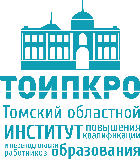 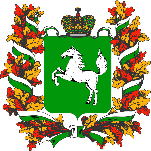 Схема подачи документов НА конкурс:
Оператор Конкурса
Участник
Заявка на участие в региональном Конкурсе
Согласие на обработку персональных данных
Представление от ОО
Письмо-подтверждение, подписанное председателем и секретарём  МГОС/ГОС 
Выписка из решения МГОС/ГОС (подпись председателя и секретаря) 
Конкурсные материалы
Иные документы
Выписка из решения МГОС/ГОС (подпись председателя и секретаря)
Письмо-подтверждение, подписанное председателем и секретарём  МГОС/ГОС
Представление от ОО
Заявка на рассмотрение кандидатуры для участия в региональном Конкурсе
Конкурсные материалы
МГОС/ГОС
Представление от образовательной организации
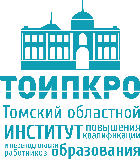 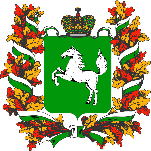 Перечень документов для конкурсной комиссии:
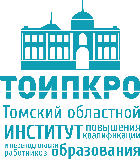 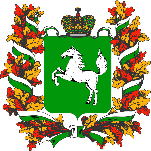 Порядок подачи документов
2
Документы отправляются:
1
по адресу: 634034, 
г. Томск, ул. Пирогова, 10, кабинет 224 
(ОРИГИНАЛЫ ВСЕХ  документов Конкурса в файловой папке и электронные копии документов на подписанных компакт-дисках/съемных носителях)
на электронный адрес metodist.to.2020@mail.ru (заполненные, 
с печатями, сканированные в формате PDF
+ заполненная заявка     в формате Word)
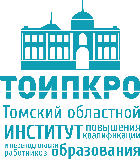 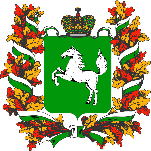 заочный этап  Конкурсное задание  «Я − методист»
Цель: раскрыть мотивы выбора профессии, отразить собственные принципы и подходы к образованию, своё понимание миссии методиста с учетом современных тенденций развития педагогики.
Формат: эссе 
до 3 страниц,  шрифт – Times New Roman, кегль – 12, 
интервал – 1,5, поля – по 2 см).
На Конкурс выставляются только авторские разработки (процент оригинальности не менее 70%). Материалы, оформленные с нарушением настоящих требований, к рассмотрению не принимаются.
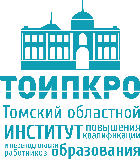 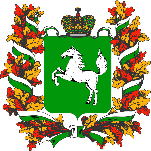 Критерии оценки эссе «Я – методист»
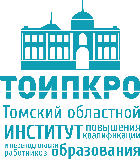 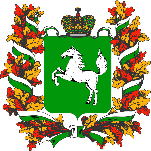 Критерии оценки конкурсного задания «Методическое портфолио»
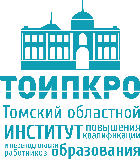 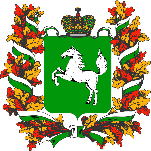 ОЧНЫЙ ЭТАП «методический семинар»
Необходимо в тезисной форме в течение 5-7 минут изложить концептуальные методические подходы. Представление может сопровождаться мультимедийной презентацией (до 20 слайдов).
По окончании выступления в течение 
3 минут проходит диалог Жюри с конкурсантом 
в форме вопросов и ответов.
В очный этап проходят участники, набравшие наибольшее количество баллов 
в заочном этапе
2
1
3
Формат – методический семинар (регламент – 10 минут), который позволяет соотнести заявленные теоретические положения с практикой их реализации.
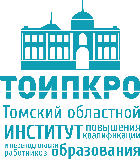 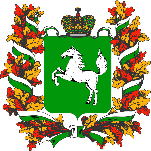 Критерии оценки методического семинара
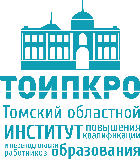 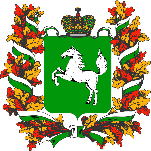 ПОДВЕДЕНИЕ ИТОГОВ КОНКУРСА
Победитель 
и лауреаты награждаются соответствующими дипломами. 
Все остальные участники получают диплом участника Конкурса
По итогам очного этапа определяются:     абсолютный победитель    (1 место),                    лауреаты 1 степени, лауреаты 2 степени,      лауреаты 3 степени
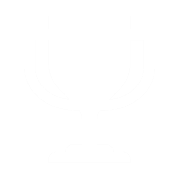 Торжественная церемония награждения
состоится 
в октябре 
2020 года.
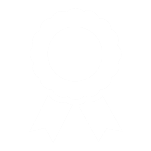 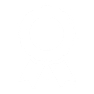 Каждый участник имеет право ознакомиться со своим результатом по индивидуальному запросу в Оргкомитет Конкурса.
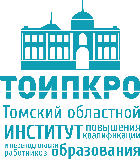 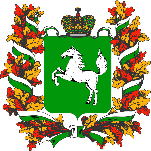 СПАСИБО ЗА ВНИМАНИЕ!
Контактная информация: 
ТОИПКРО, Пирогова, 10, 224 кабинет
Тел. : 8(3822) 90-20-71